第 1 章
緒論
Chapter 1
CHAPTER 1  緒論
1-3
策略管理學   Chapter 1   緒論
§1.1策略管理的基本概念
策略(Strategy)
是指達成目標的手段，也就是為了達成企業的目標而所採取的行動方案。
是在「衡外情」和「量己力」下所作的一種抉擇結果。
指衡量企業外界環境所隱含的機會與威脅
指評估企業本身內部在資源上所具有的強勢與弱勢
策略管理學   Chapter 1   緒論
1-4
§1.1策略管理的基本概念
策略是指企業為了發揮其資源上的強勢和彌補其弱勢，來掌控外界環境中的機會與迴避其威脅，所採取的一種企圖達成目標的行動方案。
策略是綜合考慮目標、環境、資源三項因素的結果
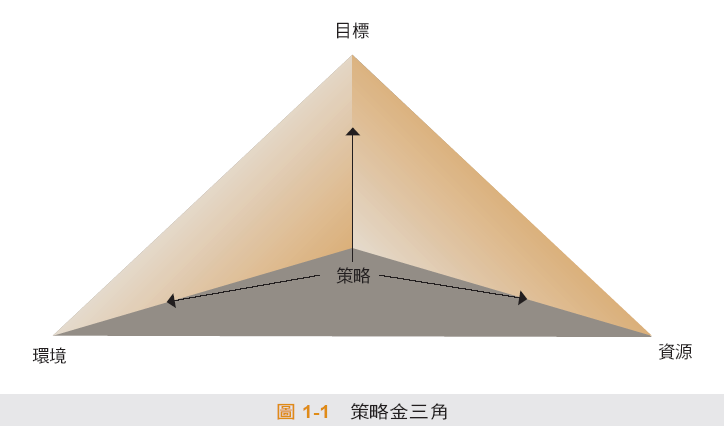 策略金三角
1-5
策略管理學   Chapter 1   緒論
§1.1策略管理的基本概念
管理(Management)
是指以一種有效能和有效率的方式，運用企業資源來企圖達成目標的一套活動和程序。
管理是企業經由規劃、組織、領導，與控制等一連串程序，來達成目標的一種有系統方法。
策略管理學   Chapter 1   緒論
1-6
§1.1策略管理的基本概念
管理循環(Management Cycle)
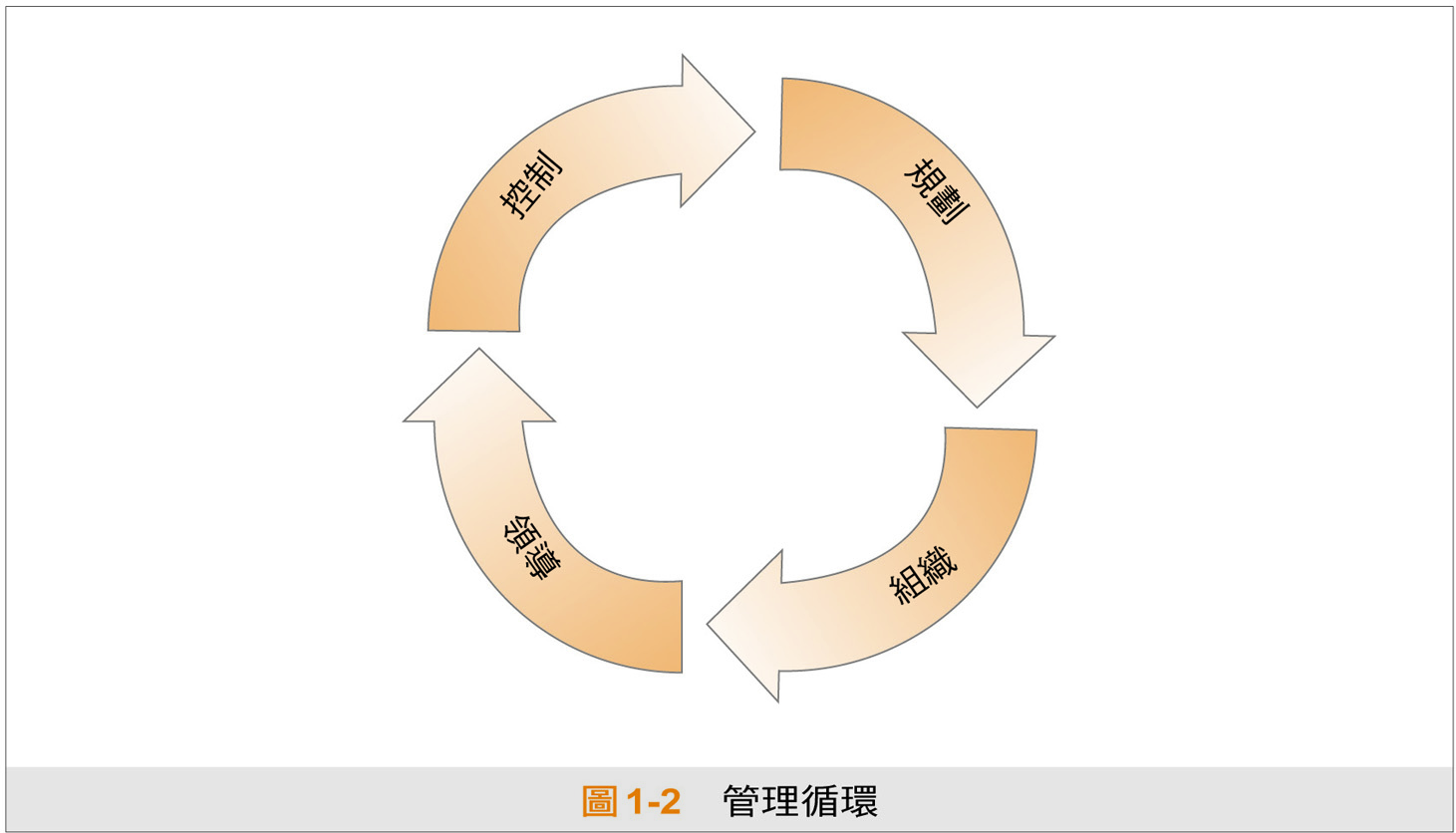 根據企業所必須完成的任務，來決定企業內人員之間的關係。
是為了確保企業目標的達成。
指管理人員如何來指揮、激勵以及協調相關人員。
設定企業的目標(What)與選擇達成目標的手段(How)
策略管理學   Chapter 1   緒論
1-7
§1.1策略管理的基本概念
策略管理(Strategic Management)
是藉由維持和創造企業目標、環境與資源三者的配合，以發展出策略的一種管理程序。
是一種連續的過程，其目的是為了發展出一套有效的策略來達成企業的目標。
包含了策略規劃、執行與控制三個階段
策略管理學   Chapter 1   緒論
1-8
§1.1策略管理的基本概念
策略管理的階段
策略管理學   Chapter 1   緒論
1-9
§1.1策略管理的基本概念
必須先瞭解企業目前所採取的做法，包括企業目前的使命、目標、策略，與環境假設。
接著必須針對企業的內部與外部進行分析
針對企業所處的經營環境，去尋找環境中所存在的機會與威脅。
主要係分析企業所擁有的資源和能耐，以找出強勢與弱勢。
策略管理學   Chapter 1   緒論
1-10
策略規劃階段
§1.1策略管理的基本概念
針對資源與環境所進行的內外部分析，又稱為SWOT分析。
總結來說，策略規劃的主要觀念為「策略是達成目標的手段，這種手段必須能運用資源的強勢，來彌補其弱勢，並能掌握環境中的機會，來迴避其威脅。」
策略管理學   Chapter 1   緒論
1-11
策略執行階段
§1.1策略管理的基本概念
策略執行時面臨的最大挑戰便是策略與組織內其他相關因素的配適。
7-S架構便是策略執行上一個很好的參考架構。
在策略執行上，策略管理人員必須考慮策略與其他六個S的配適是否恰當。
策略管理學   Chapter 1   緒論
1-12
§1.1策略管理的基本概念
組織結構(Structure)
體制(System)
策略(Strategy)
共享價值(Shared value)
領導風格(Style)
技能(Skill)
人才(Staff)
圖1-3   7-S架構
策略管理學   Chapter 1   緒論
1-13
策略控制階段
§1.1策略管理的基本概念
策略控制是衡量企業的實際績效，並與目標進行比較，然後根據兩者的差距，來進行目標、策略計畫，和實際執行行動上的修正與調整。
策略控制階段包括績效評估與修正行動。
策略管理學   Chapter 1   緒論
1-14
§1.1策略管理的基本概念
策略管理的效益
更有效地分配和運用珍貴的資源和能耐
避免將資源浪費在一些錯誤的決策上。
促使企業對於事業的本質進行根本性的思考。
鼓勵企業進行前瞻性的思考。
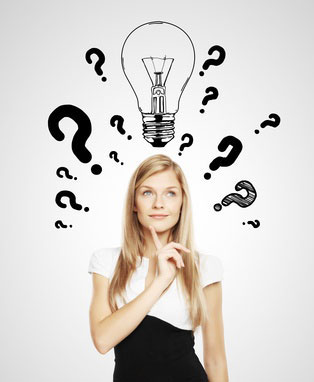 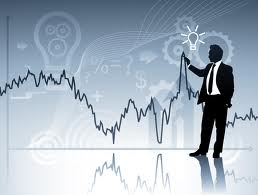 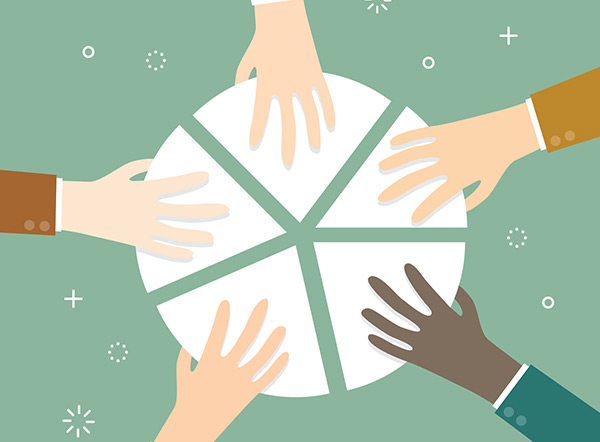 策略管理學   Chapter 1   緒論
1-15
§1.1策略管理的基本概念
策略管理存在的風險與問題
不應將策略管理作為取得資源與控制決策的手段，或只是單純為了滿足外界的要求和期望。
策略管理人員在尚未清楚界定企業使命之前，急著擬定策略，則會忽略了企業的根本價值所在。
沒有將策略計畫對成員溝通清楚。
計畫與執行相衝突。
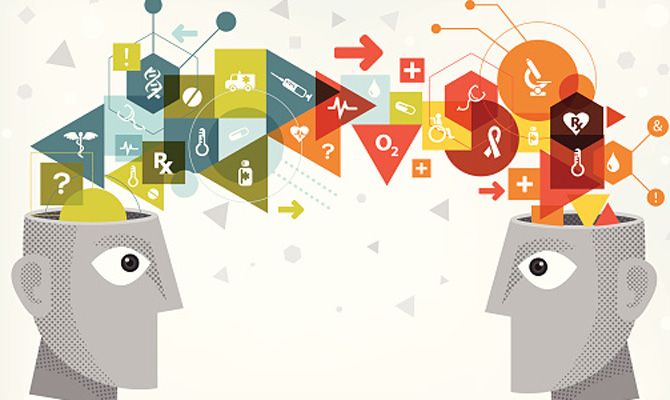 策略管理學   Chapter 1   緒論
1-16
§1.1策略管理的基本概念
策略管理存在的風險與問題
沒有在企業內創造出一種支持策略規劃的整體氣氛。
過於執著在目前的問題上，導致規劃不足或是根本沒有規劃。
策略管理人員將規劃看得太過於正式，也會失去彈性與創意。
策略規劃變成例行公事。
策略管理學   Chapter 1   緒論
1-17
Chapter 1
CHAPTER 1  緒論
1-18
策略管理學   Chapter 1   緒論
§1.2策略的內涵
策略的本質
一個完整的策略，應該包括以下一些
共同的構成要素：
總和績效大於各部分績效之和
1+1>2
策略管理學   Chapter 1   緒論
1-19
§1.2策略的內涵
策略5P
策略管理學   Chapter 1   緒論
1-20
§1.2策略的內涵
策略的重心
     主要在於：競爭領域與競爭方式的抉擇
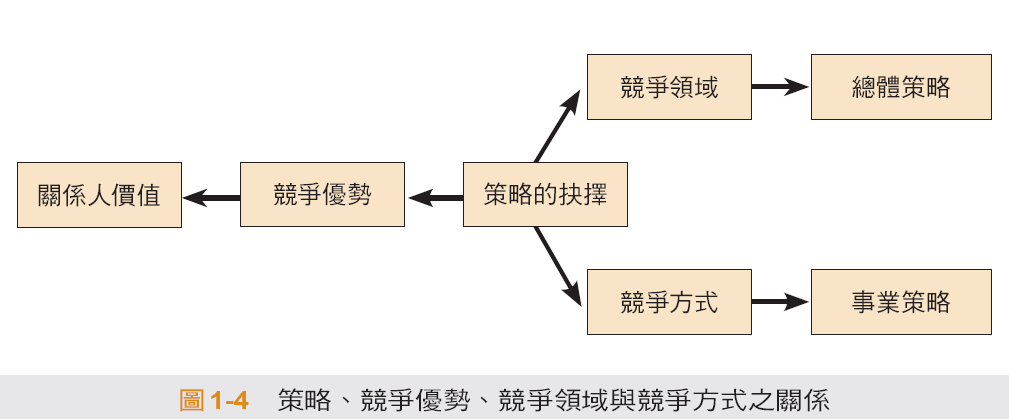 策略、競爭優勢、競爭領域與競爭方式之關係
策略管理學   Chapter 1   緒論
1-21
§1.2策略的內涵
競爭領域
競爭領域不單單是指企業所運作的地理範圍，尚應包括所進行的活動。
競爭領域的觀念是指策略的「What」，包括何種產品、何種活動，與何種市場。
在競爭領域的觀念裡，包括了抉擇和分配的觀念，因此「決定什麼不要做」和「決定什麼要做」是同等重要。
競爭領域的抉擇主要反映在總體策略上。
策略管理學   Chapter 1   緒論
1-22
§1.2策略的內涵
競爭方式
決定在每一競爭領域中所要採取的競爭方式。
在競爭領域中是由關係人來決定輸贏。由於不同的領域中，關係人也不同，因此決定輸贏的方式也不盡相同，所以競爭方式也不一樣。
競爭方式的抉擇則主要反映在事業策略上。
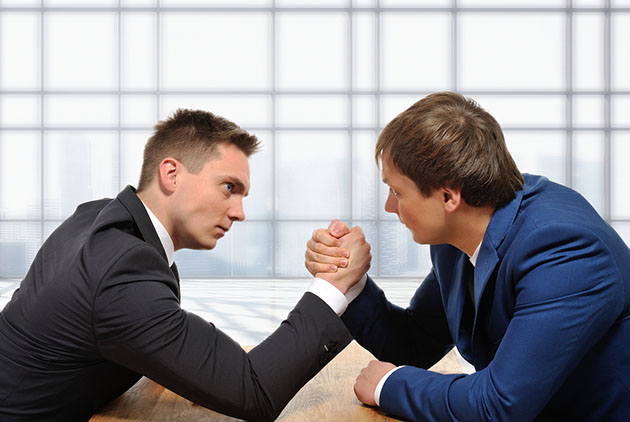 策略管理學   Chapter 1   緒論
1-23
§1.2策略的內涵
策略與戰術
      策略著重於效能，而戰術著重於效率。
做對的事
（Do the Right Thing）
把事情做對
（Do the Thing Right）
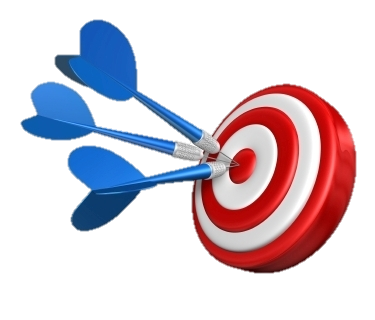 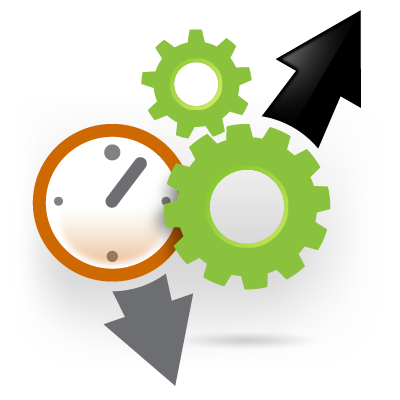 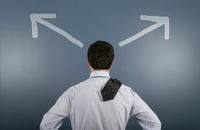 策略管理學   Chapter 1   緒論
1-24
§1.2策略的內涵
策略性決策與作業性決策
策略是偏向效能的問題，而戰術則是偏向效率的問題。
策略性決策隱含著較大和較長期的資源投入和承諾，同時決策錯誤的成本也較大。
策略性決策的結果也會產生較長遠和巨大的衝擊。
策略性決策常具有爭議性的本質，不像作業性決策明顯清楚。
策略管理學   Chapter 1   緒論
1-25
§1.2策略的內涵
策略的形成
有系統、規劃、由策略管理人員引發、由上自下、連續
意圖策略
實踐策略
慎思策略
浮現策略
未實踐策略
偶發、隨機、發自組織各處、由下自上、非連續過程
策略管理學   Chapter 1   緒論
1-26
§1.2策略的內涵
有效策略的原則
策略管理學   Chapter 1   緒論
1-27
Chapter 1
CHAPTER 1  緒論
1-28
策略管理學   Chapter 1   緒論
§1.3基本的策略邏輯
策略邏輯(Strategic Logic) 
    是策略管理人員在形成策略時，背後所根據的想法與推理。
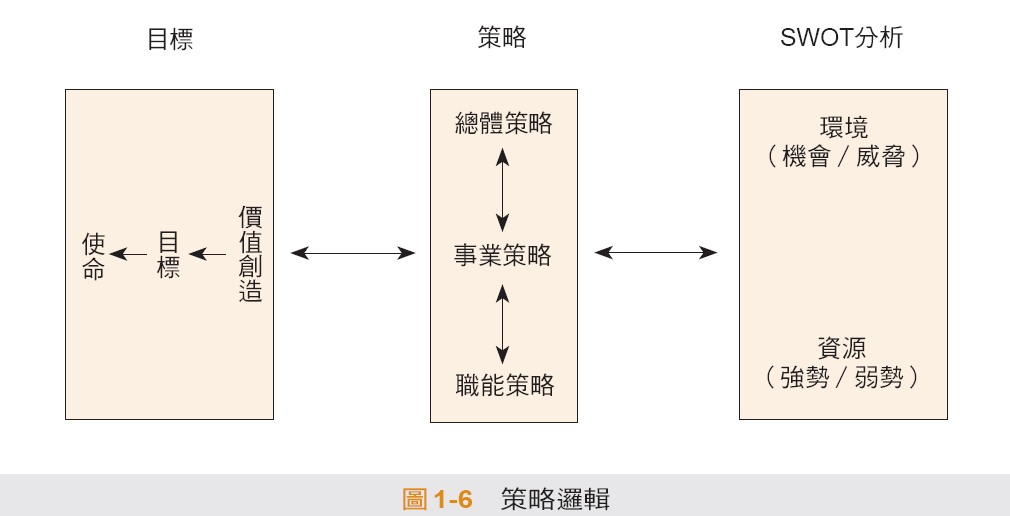 策略邏輯
策略管理學   Chapter 1   緒論
1-29
§1.3基本的策略邏輯
配適的觀念:沒有最好的策略，只有適合與不適合的策略。
所選定的策略要配合自己的獨特長處，同時也要和所處的環境相配適。
策略層級之間也要相互配適，它們不是個別獨立，而是配套的。
價值導向的觀念:策略管理是價值導向，也就是如何透過創造關係人的價值，來塑造競爭優勢，以達成企業目標。
     包括兩個關鍵問題1. 關係人的重要性排序 。 2.他們所追求的價值。
層級的觀念:策略布局具有很濃厚的層級觀念。在策略層次上可以分為總體策略、事業策略和職能策略等關係。目標和組織結構來看也都具有層級的觀念。
策略管理學   Chapter 1   緒論
1-30
Chapter 1
CHAPTER 1  緒論
1-31
策略管理學   Chapter 1   緒論
§1.4策略管理的實踐
策略規劃職責的承擔
策略管理學   Chapter 1   緒論
1-32
§1.4策略管理的實踐
獨挑大樑的觀點(The Chief Architect Approach)
主要的策略規劃工作應該是由企業中的單一個人來進行，並獨自完成大部份或全部的策略。
通常，他們就是企業的最高主管或企業的擁有者。
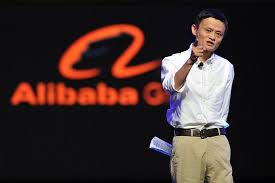 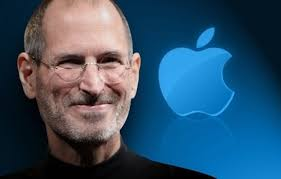 策略管理學   Chapter 1   緒論
1-33
§1.4策略管理的實踐
授權共享的觀點(The Delegation Approach)
指將大部分的策略規劃工作，授權給可以信賴的部屬，或是下一階層的管理人員，或是由各個部門的人員所組成的任務小組來進行。
此種觀點比較能反映市場的快速變動。
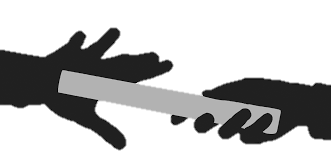 策略管理學   Chapter 1   緒論
1-34
§1.4策略管理的實踐
團隊合作的觀點(The Collaborative or Team Approach)
折衷上述兩種方式，藉由高階管理當局和部屬共同努力來形成一致的策略。
此種方式特別適合於所面對的策略問題是橫跨好幾個產品、部門，或事業領域，此時需要藉由這些具有不同經驗、專長，和眼光的人員來共同形成策略。
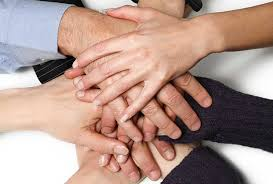 策略管理學   Chapter 1   緒論
1-35
§1.4策略管理的實踐
內部創業的觀點(The Corporate Intrepreneur  Approach)
高階管理當局會鼓勵企業內的單一個人或團隊，針對新的產品線或事業提出策略計畫。
在這種觀點下，企業的整個策略等於是所有創業提案的總和。
通常這種觀點對於一些產業技術進展很快，以及必須在多個領域中競爭的企業特別有益。
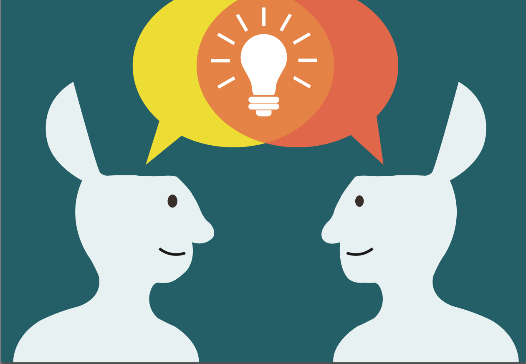 策略管理學   Chapter 1   緒論
1-36
§1.4策略管理的實踐
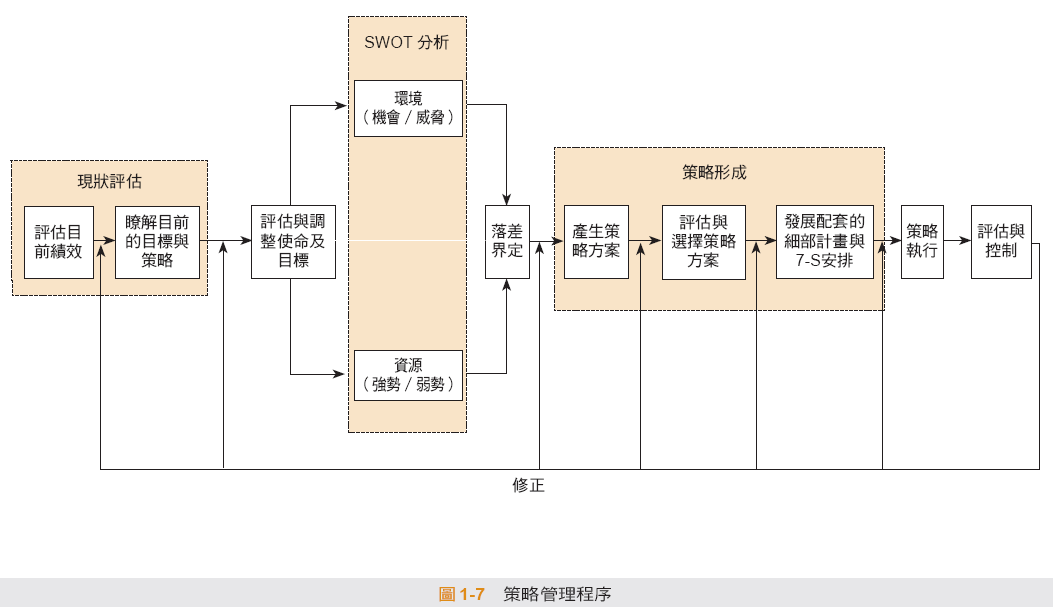 策略管理程序
策略管理學   Chapter 1   緒論
1-37
§1.4策略管理的實踐
策略管理的程序
策略管理學   Chapter 1   緒論
1-38
§1.4策略管理的實踐
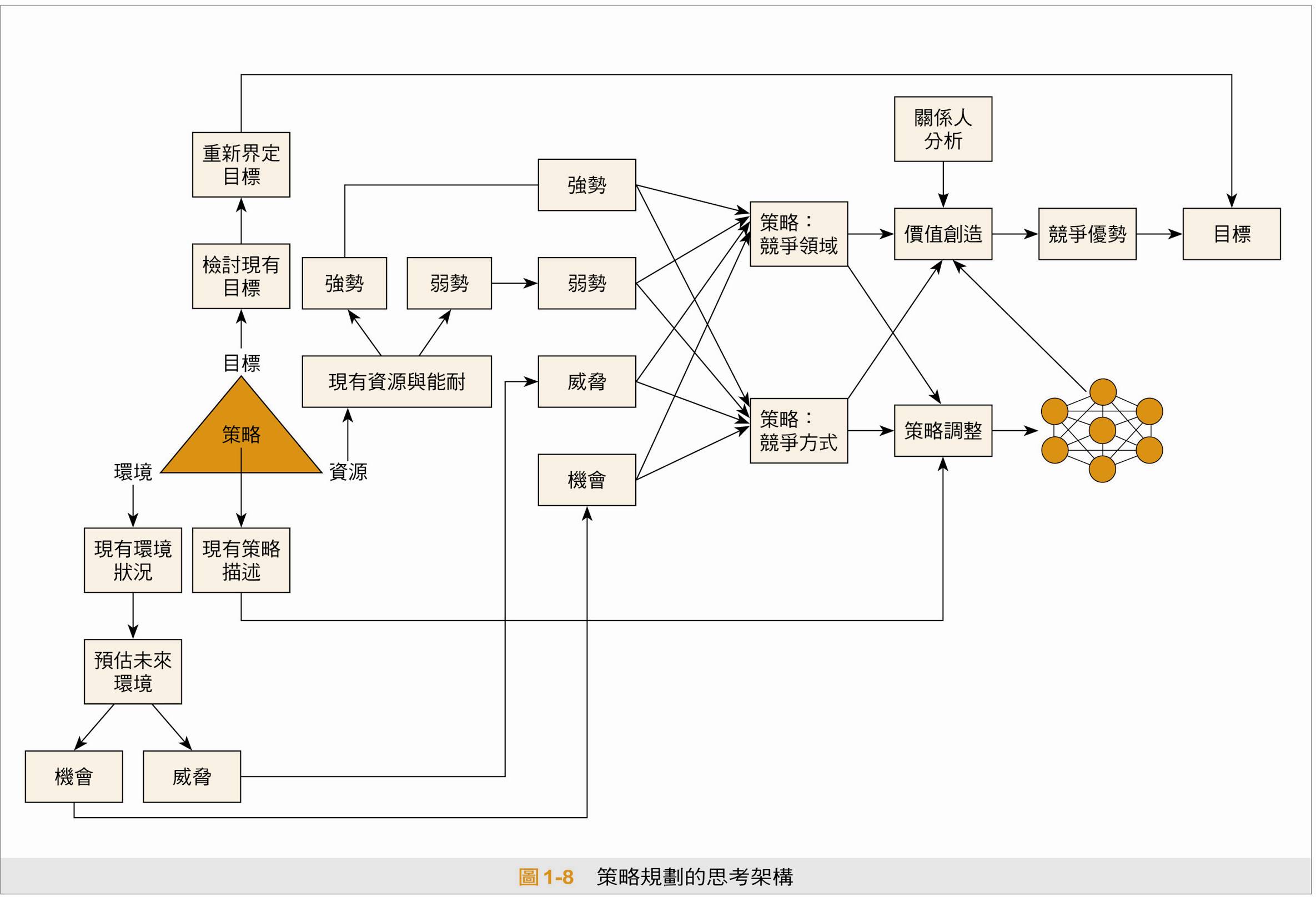 策略規劃的思考架構
策略管理學   Chapter 1   緒論
1-39
THE END
策略管理學   Chapter 1   緒論
1-40